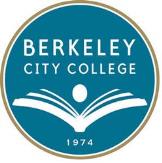 BSI & Pre-Transfer: Leading the Path to Equity
14 May 2015
Education Committee
Our BSI and Pre-Transfer Path
Timeline
Integration 
Existing Goals
Data Query Sharing
Summary
Overview
Math, ESL, and English 
Feedback
Next Steps
Continuing Pathway to Equity via BSI
May: Data Sharing and Goal Planning 
Education Committee
Equity Committee 
August: 
Flex Day BSI Meeting
Draft Report and Plan
September
Education Committee
Equity Committee
Academic Senate
Roundtable
October
Final Signatures and Submission 
November
Program Review and Annual Program Update Integration
EMP Goal
Eliminate the education gap and advance student access, equity and success with exemplary programs
How does the EMP tie into our other plans and strategies?
PLANNING FOR ACTION TO ELIMINATE THE EDUCATION GAP
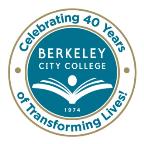 6
Shared Governance
BSI/Pre-Transfer & Equity Data Query
Context
Resources
Summary http://www.berkeleycitycollege.edu/wp/bsi/files/2015/05/BCC-BSI-Equity-Data-Query-Summary-.pdf 
Overview http://www.berkeleycitycollege.edu/wp/bsi/files/2015/05/Overview-of-BCC-BSI-Equity-Query-Pretransfer-Courses-Outcomes.pdf 
Math, ESL, and English Data Queries http://www.berkeleycitycollege.edu/wp/bsi/bsi-data-and-goal-planning/
BSI/PRETRANSFER & EQUITY NEXT STEPS
May
Attend Equity/BSI group and/or
Review BSI Data and Goal Planning http://www.berkeleycitycollege.edu/wp/bsi/bsi-data-and-goal-planning/ 
Respond to BSI/Pre-Transfer and Equity https://docs.google.com/forms/d/1rRqwYcoRv0P5lVLRGRuBq-jX_zYFSlaJKStRo9yxSy8/viewform 
August
FlexDay BSI/Pre-transfer Data and Goal Planning
BSI/Pre-transfer and Equity Meeting  
September
Shared Governance review of draft report, plan, and goals
Data Sharing Activity
Join a team
Choose lead, scribe, and reporter
Review BSI/Pre-Transfer & Equity Data
Read Overview
Read Summary
Scan Math, English, and ESL  spreadsheets
Share with team
2 “ah-has” or patterns
2 ideas of
Report Back
QUESTIONS/COMMENTS?